Research Methodology
Research
Re + Search = Evaluate with a new perspective
                 (Originated in 1870 in Germany)
Aim of the Subject
Learning Project Management
Organizing Scholarly Material
Completing your work within the time frame
To avoid plagiarism

Types of Research

Qualitative Research 
Quantitative Research
Qualitative Research 

Types of Research Writing

Expository Writing (A paper that explains, sort of a summary)
Persuasive Writing (Conceptual writing/Argumentative writing to prove your claim with relevant authentic facts)
Descriptive Writing ( Descriptive method)
Narrative Writing
How to get started
Searching your interest
Selection of the Topic
Questions to ask from yourself after selection of the topic
Why am I working on this topic?
Do I really want to know and find “WHY” and “HOW”?
What will be my contribution?
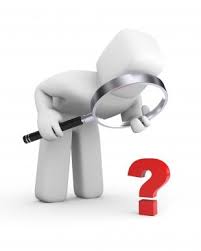 Some aspects in topic selection

How much material and data is available?
Is the topic in your reach?
Do you have enough resources?
How will you manage your topic?

How to gather initial information

     You must start with the overview of your topic in:
 Encyclopedia and reference book 
Meeting with experts of the field
Visit the site or examine the object/sample
Search the web (Jstor for authentic information)
Hypothesis

The theory of “Cause and Effect”
The answer of your crafted claim or question with evidence and fact can become your hypothesis.
Writing a Persuasive Research Paper
Format of paper

Title page
Contents
Abstract (Essence of the research paper)
Introduction ( i. Introduction, ii. Hypothesis/claim/problem, iii. literature review and iv. conclusion)
Background to the topic
Main body
Conclusion
Bibliography 
Illustrations
Difference between Synopsis, Research Paper and Dissertation
Synopsis-----------------Research Proposal(What are you doing to do? What will be the highlighted feature of the proposed research)
Research Paper----------Project/Assignment in which requirement of words vary
Dissertation------------Thesis/the ultimate goal to achieve success with authenticity/ unlimited words (for studio practice 40,000 minimum, for art history 100000 minimum)
Chicago Manuals of Style/Turabian’s Method of Research
Preparing the outline
Introduction (Theoretical Framework)
Statement of the Problem (Reason with logic/claim, why?)
Literature Review
Question and Hypothesis
Choice of  Method (Methodology/Source citation)
Data Analysis (Main body of the text to prove your point)
Conclusion
How to Write a Synopsis
Synopsis-----------summary or outline of a Research proposal
Format of synopsis
Title Page (Title of the proposal, Researchers name, Supervisors name, designation, date of submission and name of the Institution)
Content Page (what does the synopsis contain)
Introduction (why the subject needs to be studied?)
Problem (significance of the study)
Hypothesis/Claim
Objectives
Parameters of the Study
Research Methodology
Data Collection
Data Analysis
Bibliography
Traits of a Researcher
Should be honest
Should be dedicated
Should be hard working
Should be innovative and creative
Should be neutral not biased
Should share and discuss with fellow researchers to gain knowledge
Should possess good memory
Should be organized and disciplined
Should creatively and intelligently manage time
Should have an intelligible expression and avoid wordiness and superfluous details
Should avoid repetition and have clear minded expression
Should have attitude of curiosity
Should give credit to all citations
Sources for Data Collection
Books
Articles 
Periodicals (journals, Bulletin, Magazine, Review,  Publication)
Questionnaires and Interviews
Internet
Government documents
Visiting the site
Discussions and lectures

While collecting data, always write the complete citation
Always prepare a questionnaire before an interview and do record the interview
Make files and folders
How to take Notes
Always read the contents
If it is a specific word look it up in the index to save time
Do not add universal facts as notes
Search creative agreement for notes (providing a stronger evidence for supporting your argument)
Contradict creatively (you can contradict with your own facts and by other author’s statement, you can also pinpoint the mistakes of others)
Make separate large envelopes for topics and sub topics
For every new idea use a new template

The format of citation card
Topic: Sub Title---------Calligraphic art: the contemporary practices 
Information-----------------------------------
Source-----------------------(author, publication, page etc)
Comments------------after reading
Writing drafts
Points to note while writing 1st draft
Paragraphs should have coherence, ideas should flow smoothly from one paragraph to the other
Avoiding strips of paragraphs
Avoid repetition and unfinished sentences, be clear about your own ideas and interpretation
Avoid using phrases such as “I think”, “I suppose” and “I guess’’
Follow the editing marks by the supervisor 
2nd draft 
Final draft
Conclusion (summarize your research project, stress on the significance of the study and what does it contribute)

Revise your conclusion and Introduction
What is Plagiarism
Plagiarism is a literary theft
When you do not cite then it is called Plagiarism

Source Citation to avoid Plagiarism
Why should I cite?

To give credit and recognition to the author
To earn the readers trust about the accuracy of the facts
To avoid plagiarism and respect IP (Intellectual property) awareness
When is citation required?
You should know when to take the exact words and when to summarize
Points to note when you quote the exact words
The words are from an authority who backs up your view
They are strikingly original
Direct quotation is written in inverted commas 
	For example: This art is “highly influenced by the contemporary Chinese scroll painting”

2 types of citation  
Direct quote
Paraphrasing (summarizing the essence of the data in your own words). It helps in maintaining coherence of style. While paraphrasing do not change the concept of the author cited)
 	If you are taking five words from any author then give name or mention it
How to write a citation
Who wrote, edited or translated the text (sometimes all three)

Title and subtitle of the text in italics (includes the title of the journal, collection, volume number, edition number etc)

The publishing details (Place: publisher, year)

Page number
Styles of Documentation
CMS--------------Chicago Manual of Styles

APA---------------American Psychological Association

MLA--------------Modern Language Association

CBE---------------Council of Biology Editors
Chicago Manual of Styles
Parenthetical citation 
Bibliography Style/Notes-Bibliography
End Note/Foot Note and Bibliography
Example 
      Terra cotta seals are the prominent feature of Indus Valley Civilization.1 
	(Go to insert in Microsoft word then click on reference, click on foot/end note and insert the superscript number)
Foot Note or End Note (Choose any one)
For research paper use foot notes
For thesis or dissertation, and book writing use end note. End notes are placed at the end of the chapters for lengthy details and numerous citations
Footnotes and endnotes are single spaced with one blank line between notes.
End notes are not continuous in chapters (each new chapter has a new endnote number)
Difference between Foot notes and Bibliography
In addition to the footnote or endnote for each source, you also list all of your sources at the end of the paper in the bibliography. 
The form of citations is different in both styles.
Arrange the list alphabetically by the last name of the author or editor.
How to cite a Book (General Format)
Foot note: (One author)
1. First name Last name, Title of Book (Place of publication: Publisher, Year of publication), page number. 
	Example with one author

 	1. Barbara Brend, Islamic Art (New York: Thames and Hudson, 1998), 209.
If using the same reference next to the citation 
Ibid., 212. or
Barbara Brend, Islamic Art, 209. 
In case of using the same again for the next citation on the same page with same page number.
Ibid.
Bibliography:
1. Last name, First name. Title of Book. Place of publication: Publisher, Year of publication. 
	Example:

	1. Brend, Barbara. Islamic Art. New York: Thames and Hudson, 1998.
2. Reference of two authors:
Foot note:
	2. Fred S. Kleiner, Christin J. Mamiya, Gardener’s Art through the Ages, 12th ed. (New York: Thomson Wadsworth, 2005), 39.
Bibliography:
	2. Kleiner, Fred S. Christin J.Mamiya. Gardener’s Art Through The Ages. 12th  edition. New York: Thomson Wadsworth, 2005.
Reference of three authors:
Footnote:
	3. Deborah Howe, James Howe, and Alan Daniel, Bunnicula: A Rabbit Tale of Mystery (New York: Anthem, 1979), 5. 
Bibliography:
	4. Howe, Deborah, James Howe, and Alan Daniel. Bunnicula: A Rabbit Tale of Mystery. New York: Anthem, 1979.
4. For more than Four authors
In this case use only the first authors name followed by et al.
Foot note: 
     4. Andrew Gagliano et al., How to Build an Elevator (Chicago: Construction Press, 2009), 58.

 Bibliography:
Include all of the authors in the bibliographic entry, no matter how many, do not use et al.

	4. Gagliano, Andrew, Ann Zielke, Emily Wagner, and Danielle Kerr. How to Build an Elevator. Chicago: Construction Press, 2009.
In case of editor or translator instead of the author
Foot note:
For editor:
	Hilmann von Halem, ed., Calligraphy in Modern Art (Karachi: Pakistan-German Forum, 1975), 56.
5. Chuck Green, ed., Green Gross (New York: Color Press, 2006), 40.
For translator
5. Charles Rover, trans., Orange Shoes (New York: Color Press, 2003), 33.
Bibliography:
For editor:
Green, Chuck, ed. Green Gross. New York: Color Press, 2006.
For translator:
Rover, Charles, trans. Orange Shoes. New York: Color Press, 2003.
For edited books with chapters written by different authors
Footnote:
6. Ann Zielke, “Different People,” in Surviving the College Experience, ed. Thomas Smith (New York: College Press, 1999), 56.

Bibliography:
6. Zielke, Ann. “Different People.” In Surviving the College Experience, edited by Thomas Smith, 54-78. New York: College Press, 1999.
For reference taken from Preface, foreword or Introduction
Footnote: 
7. Gina Sevick, foreword to Surviving the College Experience, by Margaret Wagner (New York: College Press, 1999), xxi.

Bibliography: 
7. Sevick, Gina. Forward to Surviving the College Experience, by Margaret Wagner, xx-xxii. New York: College Press, 1999.
Edition other than the one
Foot note:
	8. Kleiner, Fred S. Christin J. Mamiya, Gardener’s Art through the Ages, 12th ed. (New York: Thomson Wadsworth), 39.

Bibliography:
	8. Kleiner, Fred S. Christin J.Mamiya. Gardener’s Art Through The Ages. 12th  edition. New York: Thomson Wadsworth, 2005.
Unpublished Thesis or Dissertation
Footnote: 
9. Irfanullah Baber, “Socio-Political Impact on Pakistani Painters during 1977-1988” (M.Phil thesis, University of the Punjab, 2011), 67.
Sadia Arshad, “Themes and Sources of the Current Generation of Pakistani Artists (1997-2007)” (PhD diss., Lahore College for Women University, 2010), 58. 

Bibliography:
9. Baber, Irfanullah. “Socio-Political Impact on Pakistani Painters during 1977-1988”. M.Phil thesis, University of the Punjab, 2011.
Arshad, Sadia “Themes and Sources of the Current Generation of Pakistani Artists (1997-2007)”. PhD diss., Lahore College for Women University, 2010.
Anonymous book
Foot Note:
10. Basic History of Immigration (San Francisco: Migration Press, 2009), 24.

Bibliography:
10. Basic History of Immigration. San Francisco: Migration Press, 2009.
Print Periodical (General format)
Foot Note:
First name Last name, “Title of Article”, Title of Journal Volume number (Year): page number. 
Example:
11. Brice Crate, “Queer Theory in English Literature”, Queer Theory Quarterly 16 (June 2008): 238. 

Bibliography:
First name Last name, “Title of Article”. Title of Journal Volume number (Year): inclusive page numbers. 
Example:
11. Crate, Brice. “Queer Theory in English Literature”. Queer Theory Quarterly 16 (June 2008): 230-260.
Article in a news paper
Example:
Kevin Trost, “Creating Something Out of Nothing”, New York Times, July 16, 2008.

Reference of E-Book:
Foot Note:
12. Gunther Barth, Bitter Strength: A History of the Chinese in the United States, 1850-1870 (Cambridge: Harvard University Press, 1964), NetLibrary e-book. 
Bibliography: 
12. Barth, Gunter. Bitter Strength: A History of the Chinese in the United States, 1850- 1870. Cambridge: Harvard University Press, 1964. NetLibrary e-book.
An article from online data base
Follow the guidelines for a print journal article and include the URL and access date. 
Foot Note:
13. Brice Crate, “Queer Theory in English Literature,” Queer Theory Quarterly 16 (June 2008): 238, http://jstor.org/038493484% (accessed July 14, 2009). 

Bibliography:
13. Crate, Brice. “Queer Theory in English Literature.” Queer Theory Quarterly 16 (June 2008): 230-260. http://jstor.org/038493484% (accessed July 14, 2009).
Website
Include as much of the following information as you can: author, title of page, title or owner of site, URL, and access date.
 Foot Note:
14. Craig Marks, “How to Build Paper Airplanes,” Paper Airplanes, http://www.paperairplanes.com/learningtools (accessed June 1, 2006).

Bibliography:
14. Marks, Craig. “How to Build Paper Airplanes.” Paper Airplanes. http://paperairplanes.com/learningtools (accessed June 1, 2006).
Transliteration
	Islāmi Khaṭṭaṭi

Glossary
	Tehqeeq-------------------------------Research
Assignment for next week
Presentation on synopsis

Submission of Research Paper on 27th   February, 2015.